Figure 4.  Maximum amplitude and duration of hyperpolarization following O-DEP recorded in layer 3 pyramidal neurons at ...
Cereb Cortex, Volume 12, Issue 10, October 2002, Pages 1079–1091, https://doi.org/10.1093/cercor/12.10.1079
The content of this slide may be subject to copyright: please see the slide notes for details.
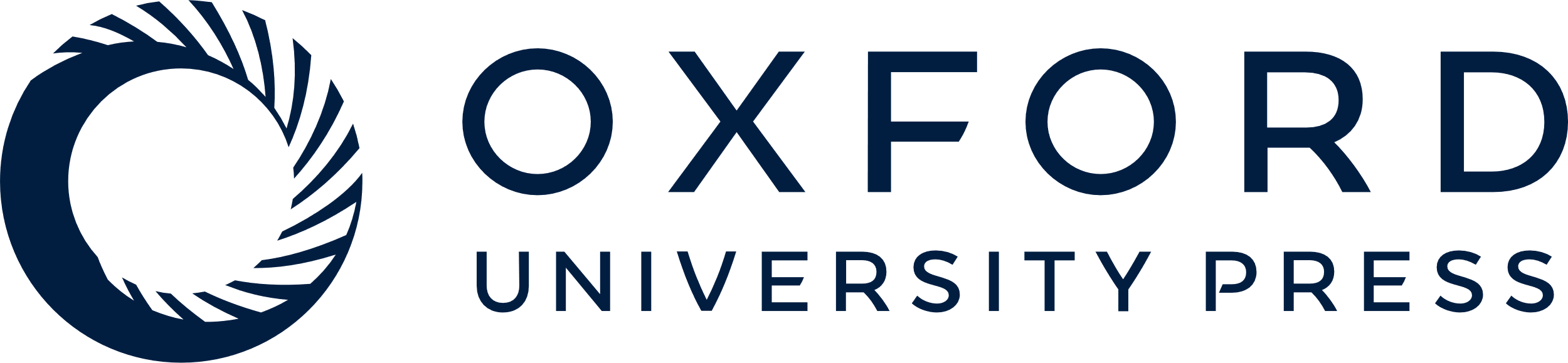 [Speaker Notes: Figure 4.  Maximum amplitude and duration of hyperpolarization following O-DEP recorded in layer 3 pyramidal neurons at the best frequency at 10/20 dB above threshold. Values were measured from and at the resting membrane potential level, respectively. Individual neurons are represented by single dots. Correlation coefficient 0.62.


Unless provided in the caption above, the following copyright applies to the content of this slide: © Oxford University Press]